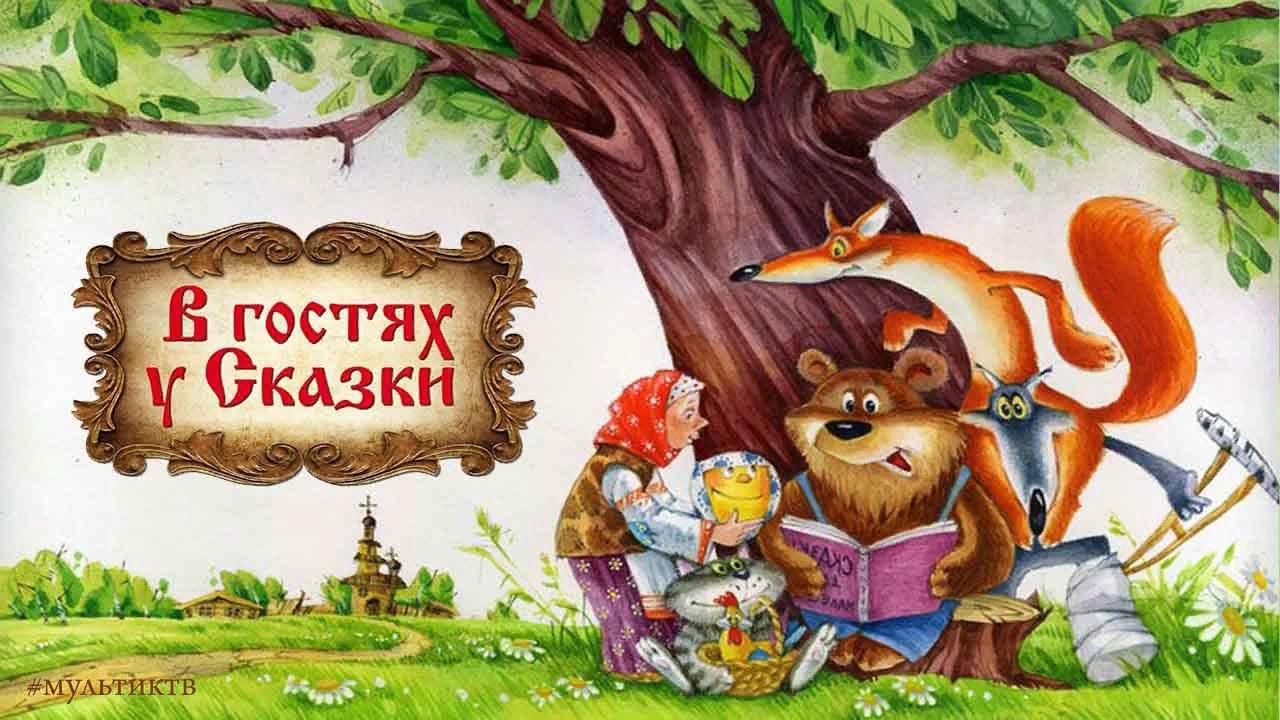 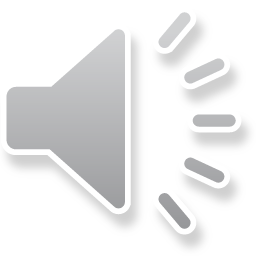 Дед растил его с душой -Овощ вырос пребольшой.Долго дед его тащил,Не хватило ему сил.Прибежали бабка, внучка,Помогали кошка, Жучка,Мышка к ним пришла на помощь -Дружно вытянули овощ.Да, в земле сидел он крепко,Вот какая сказка… (Репка)
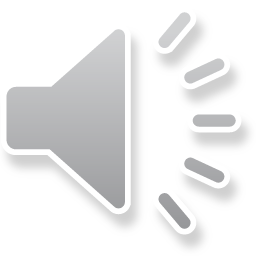 Он не низок, не высок,В нем для всех есть уголок.А медведю нет местечкаНи в прихожей, ни у печки,Но на крышу он полез,Задрожал зелёный лес.Все пустились наутёк,Поломался… («Теремок»).
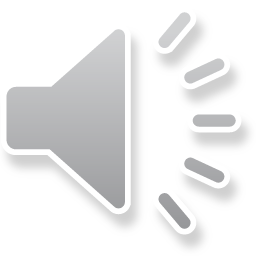 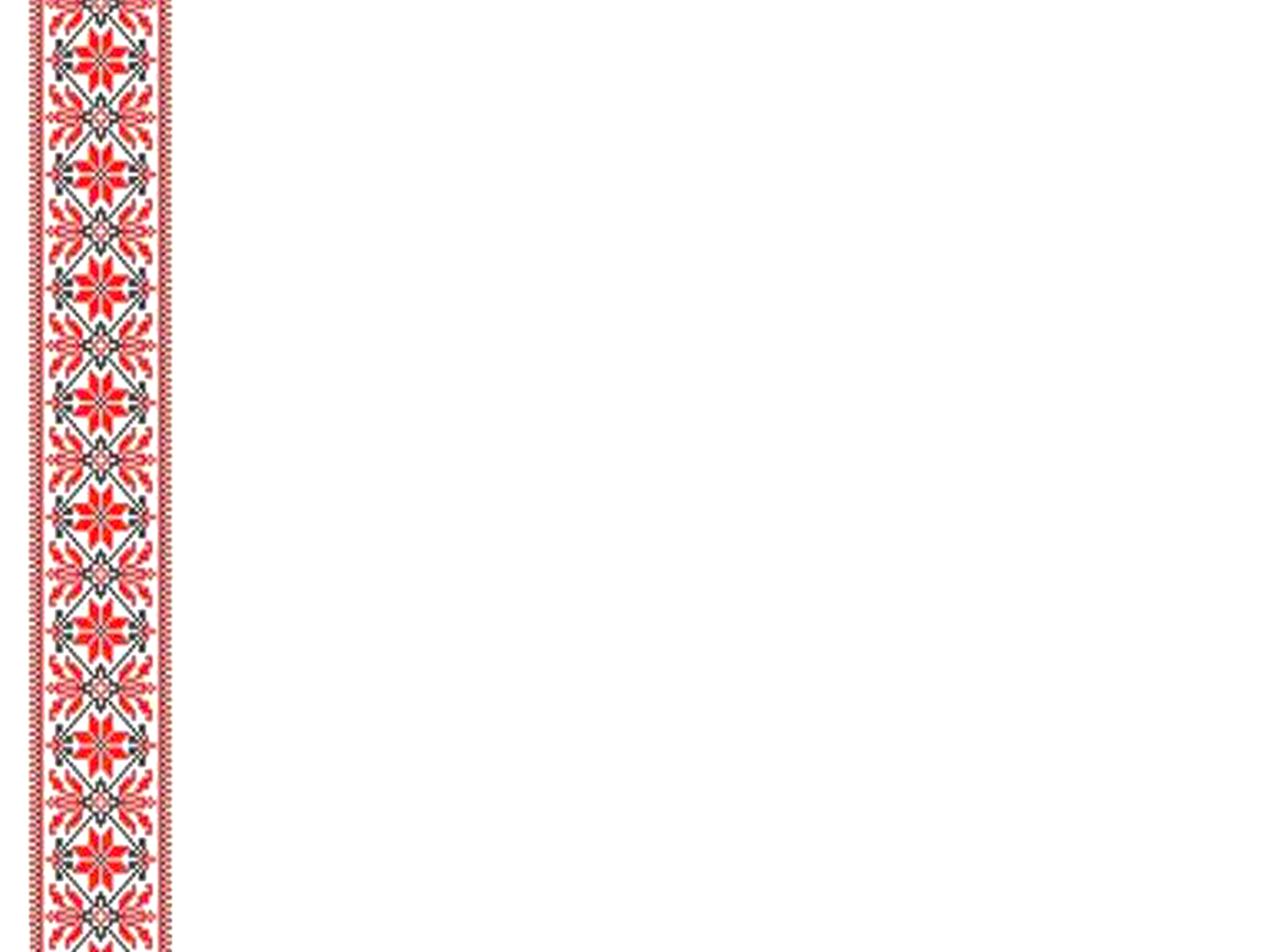 «Как-то мышка невеличка
На пол сбросила яичко.
Плачет баба, плачет дед.
Что за сказка, дай ответ!»
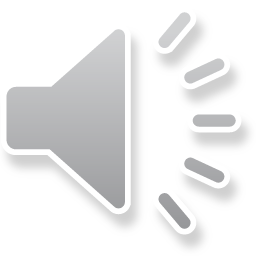 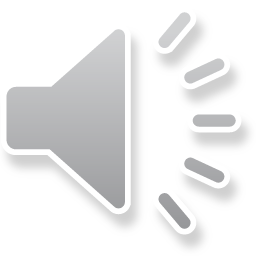